CITYPROCUREMENTINPrepared byLawsikia J. Hodges Deputy General CounselGovernment Operations Department
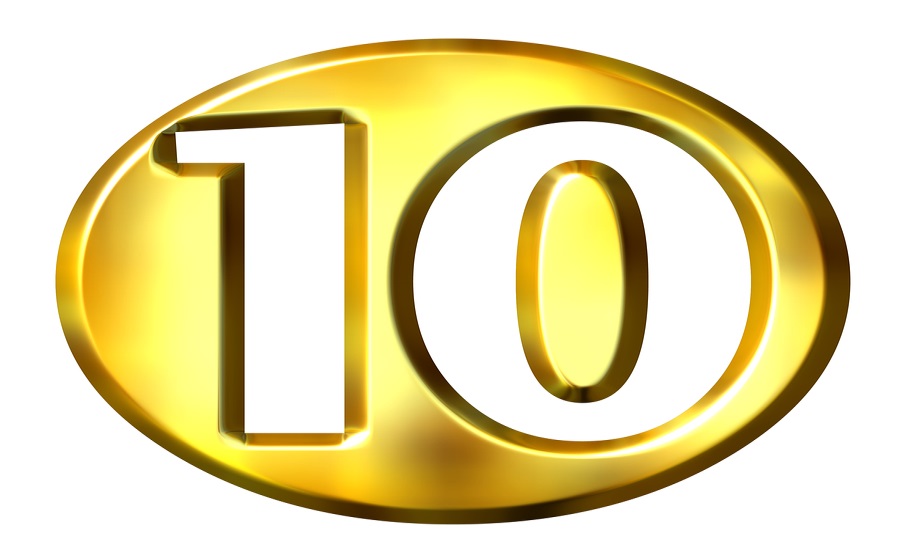 CONTRACTS REQUIRING CITY COUNCIL APPROVAL


John Sawyer, Chief
  (Economic Development)


Jon Phillips, Deputy
  (General Litigation)


Other agreements (e.g., real estate, inter-local agreements)
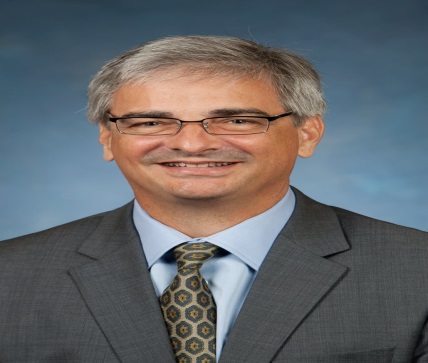 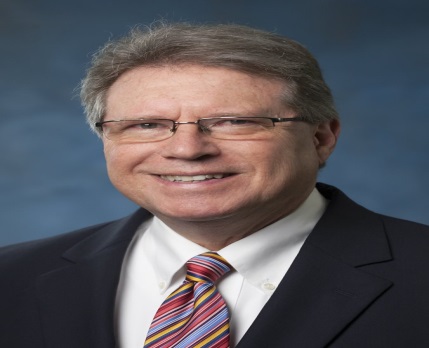 Most City Procurement Contracts -No City Council Approval
City Council is generally not involved in the Procurement process – City’s Procurement Division oversees
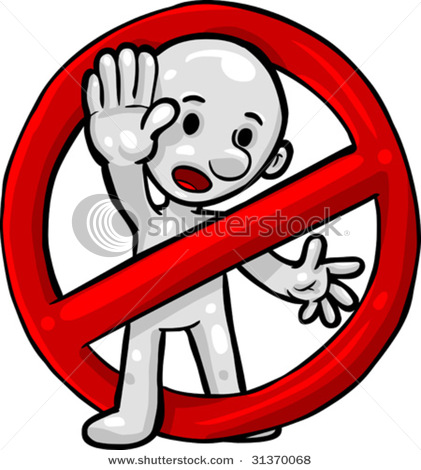 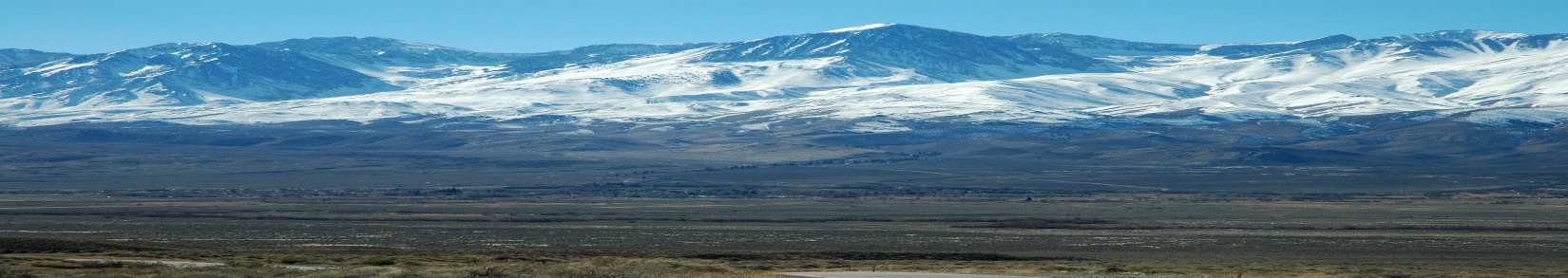 City Council appropriates $$ in the annual budget


Mayor, through executive departments/boards/commissions, implements and executes the annual budget


City’s Procurement Division assists with budget implementation through various authorized purchasing contracts
So, what does the term “Procurement” mean?
Buying, purchasing, renting, leasing or otherwise acquiring any supplies, services, or construction  

Includes solicitation preparation, selection, award of contract and contract administration  

Procurement = Process

Examples of procurement purchases (i.e., equipment, supplies, services, construction)
Why do you need to know about City Procurement?
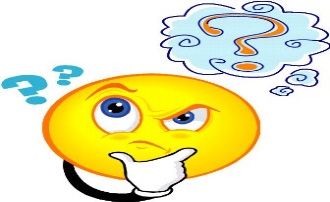 You will get calls from your constituents! 

Procurement is a massive operation: over 18,000 purchase orders a year and over 400 formal purchases a year

Office of General Counsel prepares over 1500 City contracts a year
KEY PRINCIPLES OF PROCUREMENT
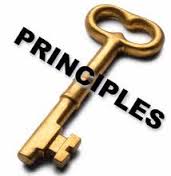 Open competition

Transparency and integrity of the selection process

Fairness – no unfair competitive advantage

Best pricing/services for taxpayer dollars
A Few City Procurement Buzz Words
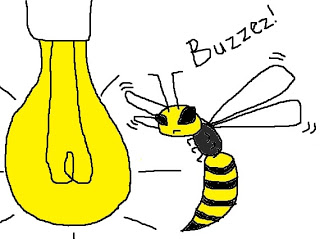 Purchase Orders
Formal vs. Informal
Using Agency
RFP 
Advertisement
JSEB 
Minimum Quals
CCNA (i.e., engineering, design-build)
Piggyback
PROCUREMENT CODE  CHAPTER 126, ORDINANCE CODE
All City government units (departments/divisions/offices) subject to Procurement Code requirements

CSPEC, GGAC, and PSEC (Procurement Awards Committees recommends contract awards to Mayor)

Mayor approves contract awards; Procurement Chief approves certain contract awards/purchases

Code provides for certain exemptions
PROCUREMENT PROCESS CYCLE
Do we buy? Do we acquire internally?
Do I have the appropriation?
Do I have the authority?
Contract administration 
phase
Procurement method (may require committee approval), specifications, requirements, scope, bid documents creation
Formal
Procurement recommendation
Committee review and approval
Negotiations and contract
Informal 
Purchase Order
Advertising, pre-bid, addenda, 
opening – up to 30 day advertising
______________________________________________
Silence Period
Finance and Administration Department, Procurement Division
GREG PEASE, CHIEF OF PROCUREMENT (904) 255-8801
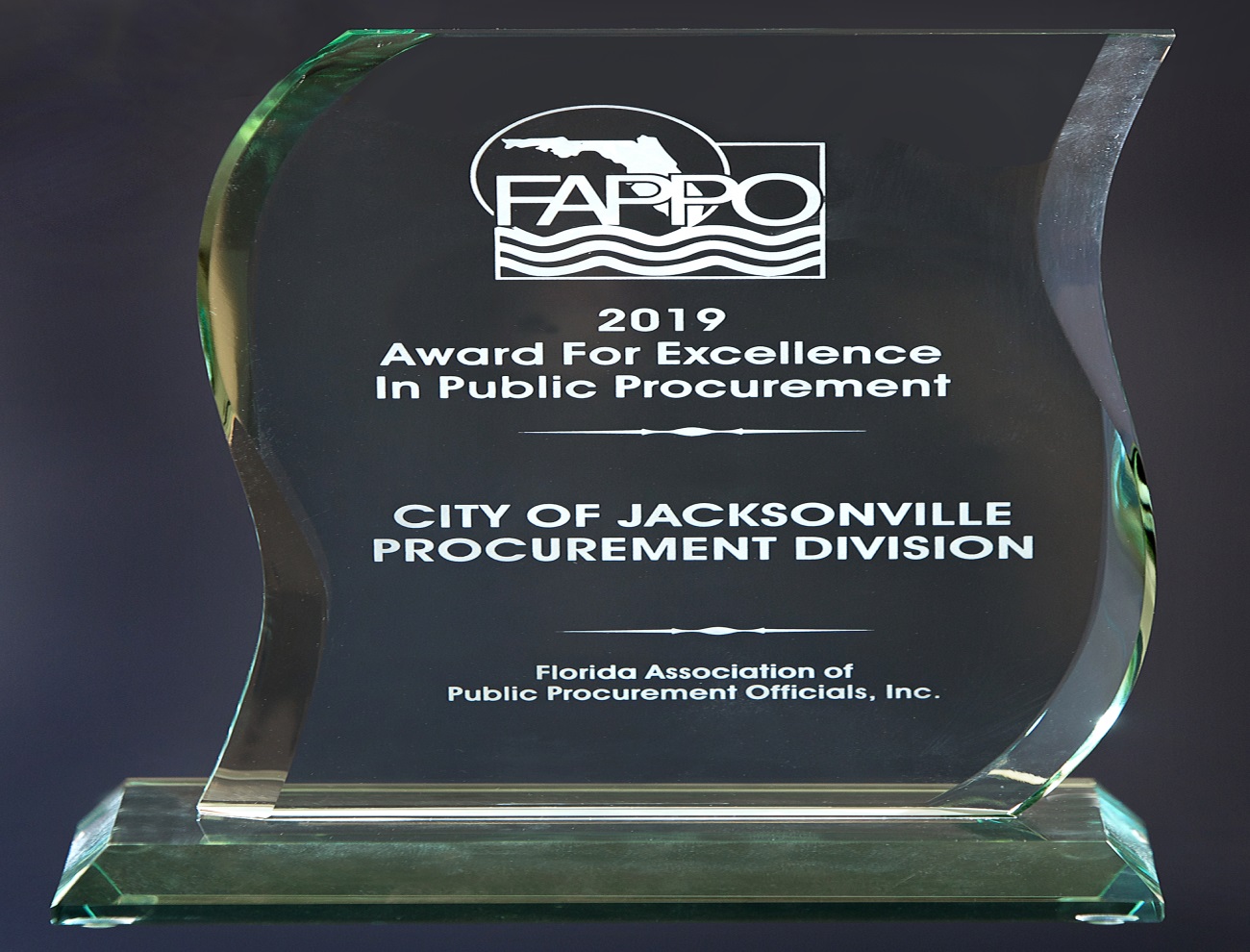 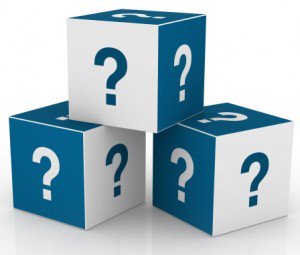